Recognizing 2019 & 2020 Long Term service awards
September 2021
2
From your Interim CEO, Dr. Michael Gardam
I am so pleased to congratulate you on your Long Service Award for your significant contribution to Health PEI and the health and wellness of Islanders. As a dedicated staff member, you have served people throughout the health care system over many years and have affected the lives and health of many, either directly or indirectly.  
We all have a role to play in ensuring the health system runs smoothly, with our patients, residents and clients always at the forefront of our efforts. Health PEI is complex, and the mission to provide the best possible care as one Island health system is difficult. It is only through the steady and determined efforts of people such as yourself – people who stay the course and contribute day-in and day-out – that we are able to keep pursuing our ideal of offering the best care and service to Islanders.  
Thank you for your professionalism, expertise, and longstanding commitment to the work you do. 
Sincerely, 



Dr. Michael Gardam
Interim Chief Executive Officer
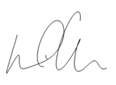 3
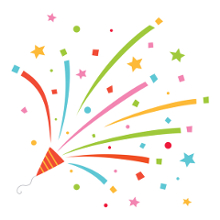 20 YEAR MILESTONES
4
RECOGNIZING 20 YEAR AWARDS
Andrea McTavish 
Andrew Macleod 
Angela Arsenault 
Angela Pierce 
Anita MacKenzie
Anita McCabe
Anita Young 
Anna Crabbe 
Anna Gallant 
Anne Marie MacPhee
Anne Monaghan 
Arlene Dockendorff-Carpente
Audrey Barrett
Barbie Lavers 
Bernadette Donovan 
Bethany Lynn MacIsaac
Bethany MacDonald 
Bonnie MacPhail
Boyd Peardon 
Brad Scheuerman 
Brenda Munro
Brent Barbrick 
Calvin Joudrie 
Carla Martin
Carol Buchanan 
Carol Sellar 
Carolyn Knox 
Carolyn Ross
Catherine Fischer
Catherine Norris-MacKenzie 
Cathy Anne Guitare 
Cathy DesRoches
Darlene Everett
Darrell Chaisson
David Wong
Dawn Jones 
Deborah Gregory
Debra Donovan 
Della Arsenault
Donna Bell
Donna Giddings
Donna MacEwen 
Douglas Hines 
Douglas Sherren 
Elaine Flemming 
Ellen Martin
Ethel Ferguson-Brown 
Etta MacInnis
Cathy Vaniderstine 
Chris Campbell
Chris Lewis 
Chris McCabe
Christa McAlduff 
Christa Murphy 
Christine Wilson 
Christopher Lee
Claudette Ward 
Claudia Bruce
Colleen Outhouse 
Crystal Dumville 
Crystal Gallant-Gaudet
Crystal Praught 
Dana Harris 
Danielle Mill
5
RECOGNIZING 20 YEAR AWARDS
Eva Mol
Faye Crawford
Filly Gill
Fonda Inman 
Frank Connolly
Gerald Creelman 
Gwen MacLean 
Heather Boutler 
Heather Cairns
Heather Cyr 
Heather Dorsey 
Heather MacCormack 
Heather Peardon
Heather Worth 
Holly Morrison
Jackie Affleck 
Jacqueline A’Hearn
Jamie Gallant 
Jana Corish 
Janey Dykerman 
Janice Fenner
Janice McCabe 
Jason Rendell
Jean Arsenault 
Jean Morrison 
Jennifer Doyle 
Jennifer MacKinnon 
Jennifer Shea
Jo-Ann MacDonald 
Jocelyn Phillips
Kimberly Reid 
Kirsch Smith-Arsenault 
Krista Cantwell 
Kristine Heer
Laura Steele
Laurie McNally
Lilian Humphrey
Linda Brehault 
Linda Cameron 
Linda Doucette 
Linda Mahood 
Lisa Dawn Durley 
Lisa Hill 
Lisa King 
Lisa Oliver
Jody Jeffery 
John MacDonald 
Judy Downe
Julie Chisholm
Karen Burke 
Karen Moore
Katherine MacInnis
Kathleen Gauthier
Kathy Valley-Walsh 
Kellie Hawes 
Kelly Blanchard 
Kent Gordon 
Kimberley MacPhail 
Kimberley Proude
Kimberly Hutchinson
Lorena LaFrance 
Loretta McCabe
Lori Matters
Lorilei Hann-Levy 
Madeleline McQuaid 
Margaret MacDonald
Marion MacDonald 
Mary Beth MacDonald
Mary Roberts 
Melissa Pitre 
Melissa Thorne  
Mervyn McNally
Michael Kok
Michael MacLean 
Michael Walsh
6
RECOGNIZING 20 YEAR AWARDS
Michelle Lynn Hogan 
Michelle Pursey 
Miranda Driscoll
Nancy Flemming 
Nancy Holland 
Nancy McDonald 
Nancy Power 
Nancy Wells
Nancy Woodington 
Natalie Coughlin-McInnis
Nicole Peters-Vuozzo
Nora McKenna 
Noreen Landrigan 
Pamela Handrahan 
Pamela Wright
Paul Zakem 
Paula Triantifillou
Rebecca Jean MacDonald 
Rennie Perry 
Rhonda Johnston 
Rhonda MacPherson
Richard Arsenault 
Rizpah Kennedy 
Robbie Shaw 
Robin Laird 
Rochelle Cochrane
Sally Costain 
Sandra MacKay
Sandra MacKinnon 
Sandra Miller
Sarah Jones
Sasha O’Hanley 
Scott Gallant 
Sharon Curley-Gosse
Sharon MacDougall
Shauna MacKinley 
Shelley MacFadyen 
Shelley Morrell
Sherri MacKinnon 
Sherry Kingman 
Shirley Boulet 
Sonia Wallace 
Sonya Bladerstone 
Susan Clory 
Susan Doucette
Tammy Smith 
Tanya MacDonald 
Tara Arsenault 
Terri Doucette
Tracy MacKay 
Tracy Richards-Cole 
Trina Tremere 
Virgina Duncan 
Wade Norquay 
Wilfred Butler
7
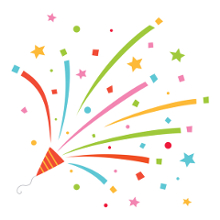 25 YEAR MILESTONES
8
RECOGNIZING 25 YEAR AWARDS
Annette Hollis 
Anthony Coker 
Betty Auld
Betty Jean Wedge 
Betty MacDougall 
Candi Mackey 
Carl Burke 
Cathy Williams 
Charlene Drake 
Charlene Somers 
Cheryl Cahill
Dawna Ramsay 
Deborah Campbell
Denise Arsenault
Dianne Holland
Gail Weatherbie 
Jeannie Burden 
Jeannie MacKenzie 
Jennifer Shea 
Joanne Dennis 
Joanne Gillis 
John Gaudet 
Joy Palmer
Karen Kelly 
Kathryn Bigsby 
Kim Creelman 
Kimberley Hagan 
Krista Paquet 
Krista Silliker 
Lisa Ferguson
Lisa MacDougall
Lorelei Zakem 
Lori McKenna 
Lyndon Pineau 
Margaret Duffy-Landry 
Marie Schurman 
Marsha Frost 
Martha St.Pierre
Mary MacDonald
Mary McBride 
Mary Sullivan 
Melody Ellis 
Michele Vloet-Miller 
Michelle Garnhum 
Mildred McCormack
Rebecca Doiron 
Reta Kelly 
Rosanne Murnaghan 
Rose Duffenais
Ruth Nelson 
Sandra Clements 
Sandra MacNevin 
Susan Stewart 
Tammy MacFadyen 
Tammy Palmer 
Tanya Fitzpatrick 
Tina Lowther
Trena Ferron 
Victoria Doucette
Yvonne Thompson
9
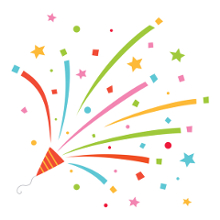 30 YEAR MILESTONES
10
RECOGNIZING 30 YEAR AWARDS
Anne Keuper
Annette MacInnis
Arlene Powers
Audra McCarville 
Barbara Myers 
Beth MacDonald 
Beverley Ashley 
Beverley Stavert
Blaine Bruce 
Bobby Steele 
Bonnie MacLean 
Brenda Arsenault 
Brian Read 
Brian Timmons 
Carol Anne Dingwell
Carol Graham 
Carolyn Muttart 
Cathy Stewart 
Cathy Wilkie
Cheryl Banks 
Cheryl Hackett 
Chris Spenceley 
Claire Matheson 
Colleen McIntyre 
Danny Brawn 
Darla Smith 
Darlene Dunn 
Darlene MacNeill-Veld 
Darlene Molyneaux 
Darren Arbing
Dawna-Lee Perry 
Dean Roberston
Debbie Acorn 
Debbie Thompson 
Deborah Dixon 
Deborah Flood-Vickerson
Debra Smith 
Denise Reeves 
Donald Chevarie
Donna Butler 
Donna Dehmel 
Donna McAleer 
Dwane Johnson
Edith Kelly 
Edna Miller
Elaine McInnis
Elizabeth Lynn Delong 
Elizabeth McNeill
Esther Currie 
Faye McCarthy 
Gayle Lamont 
Gaylene Albert 
Gerard MacCormack 
Gina MacDonald 
Heather MacKenzie 
Jacalyn Noonan 
Jacqueline Vloet- Koughan 
James Lamphier 
Janet Hodder 
Janette Conklin
11
RECOGNIZING 30 YEAR AWARDS
Kathryn Murray
Kathryn Wilson
Kelley Power 
Kerry Gautreau
Kevin MacNeill 
Kevin Smith 
Kimberley Williams 
Kimberly Harris 
Kimberly Macdonald 
Lana McDonald 
Leona MacIntosh 
Linda McClumpha
Lisa Campbell 
Lisa Fraser
Lisa McCarville
Lisa Michelle Campbell
Lori Annear
Lorna Harris
Marilyn Enman 
Mary Jane Callaghan 
Mary McInnis 
Mary Nisbet
Melanie Campbell 
Michelle Nelson
Michelle Sheperd
Mike Lund 
Nancy Cooke 
Nancy Lamont 
Nancy Paquet 
Nora Jean Wallace
Pamela Laird
Patti Woodside 
Paula Docksteader 
Philip Crawford
Rebecca MacAdam 
Rhonda Deagle 
Sandra Arsenault 
Sharlene Fennell 
Shawn Noonan 
Shawna MacDonald 
Sheila Wallace
Shelley Carmichael 
Shelley Heron 
Shelley MacLean 
Shelly Higgins
Jeanna McIntosh 
Joanne Donahoe
JoAnne MacKendrick Pinkham
Joanne Malone 
Jodi Arsenault 
John Doyle
John Whitty 
Joseph Callaghan 
Judy Adams 
Judy Connell 
Julie Arsenault
Kara McQuaid-Duffy  
Karen Holland
Karen MacLaren
Karen MacLean 
Katherine Wood
12
RECOGNIZING 30 YEAR AWARDS
Stella O’Connor 
Susan MacKinnon 
Sylvia Ellis 
Tami MacKinnon
Tamilyn Ferguson
Tammy Driscoll
TaraRose Stewart 
Teresa McInnis 
Teresa Morton 
Terry Gaudet
Tracey Hagan-O’Connor 
Tracey MacDonald 
Tracey Stead
Trudy Myatt
Valerie O’Rourke 
Vanda DesRoches 
Verna McInnis  
Wendy Cooke 
Wendy Koughan
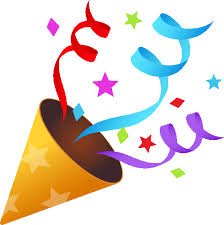 13
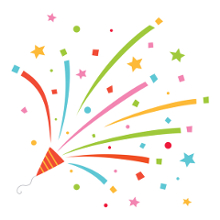 35 YEAR MILESTONES
14
RECOGNIZING 35 YEAR AWARDS
Angela Webb 
Arlene Gallant –Bernard 
Barbara Ellsworth 
Bonnie Fraser 
Carol Anne Matheson 
Cathy Carragher 
Cathy Gaudet
Cathy Hughes
Celie Walsh-Gallison
Cindy Dawson 
Cindy Johnston 
Colleen McCullough 
Danita McInnis
Darlene Casford 
Dawna Woodside
Deborah Yeo 
Dianne Young 
Donna L. Heron 
Donna Stewart 
Earla Jay 
Edith Stevens 
Elizabeth MacEwen 
Emanuel Bernard 
Gaelyne Ramsay 
Gail Tuplin
Gary Wood
Heather Beaton 
Heather Bulger 
Heather Gavin 
James Handrahan
Janet Read 
Joanne Sullivan 
Joy Gallant 
Karen Kelly 
Kathleen Koughan 
Kathleen MacDonald 
Kelley Rhynes 
Kelly Johnson 
Kevin Doucette
Lloyd Burke
Maisie McCarthy 
Marcia Graham 
Margaretha Byrne 
Marina  Trainor 
Marvin Tersch
Mary Lee Larkin 
Michael Arsenault 
Muriel MacLeod 
Myrna LeClair 
Myrtle MacPhee 
Nora Johnston 
Pamela Cousins 
Patsy Fullerton 
Patty Flinn
Stirling Smith 
Vicki MacLean 
Winnie Moores
15
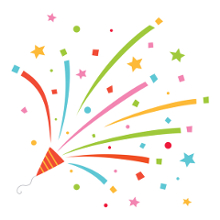 40 YEAR MILESTONES
16
RECOGNIZING 40 YEAR AWARDS
Barbara Dugay
Blair Darrach 
Cathy Cahill
Charles Sherry 
Debra Bradley 
Donna Stanley 
George McInnis 
Judy Arsenault
Kathy Larter 
Kendra Harper 
Leigh Oliver
Lori Hughes 
Paula Kennedy 
Ruth Mills
Sandra Bernard 
Westley Hood
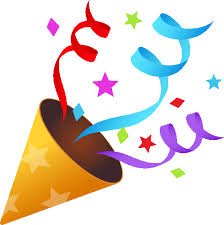 17
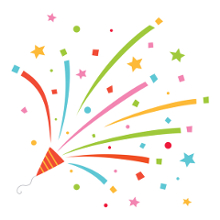 45 YEAR MILESTONES
18
RECOGNIZING 45 YEAR AWARDS
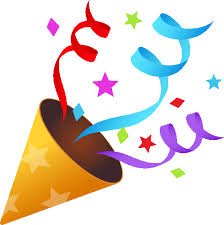 Edna Poirier 
Elaine Smith 
Janice Trowsdale
19
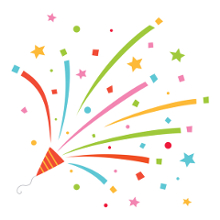 50 YEAR MILESTONES
20
RECOGNIZING 50 YEAR AWARDS
Donna Hayden
Gloria MacFadyen 
Pauline Redmond 
Valerie Robinson
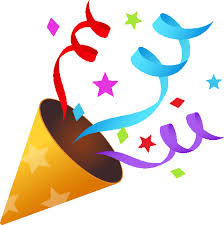 21
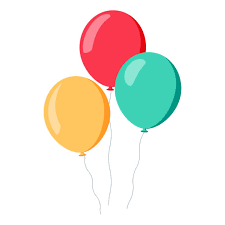 Special memories and stories
22
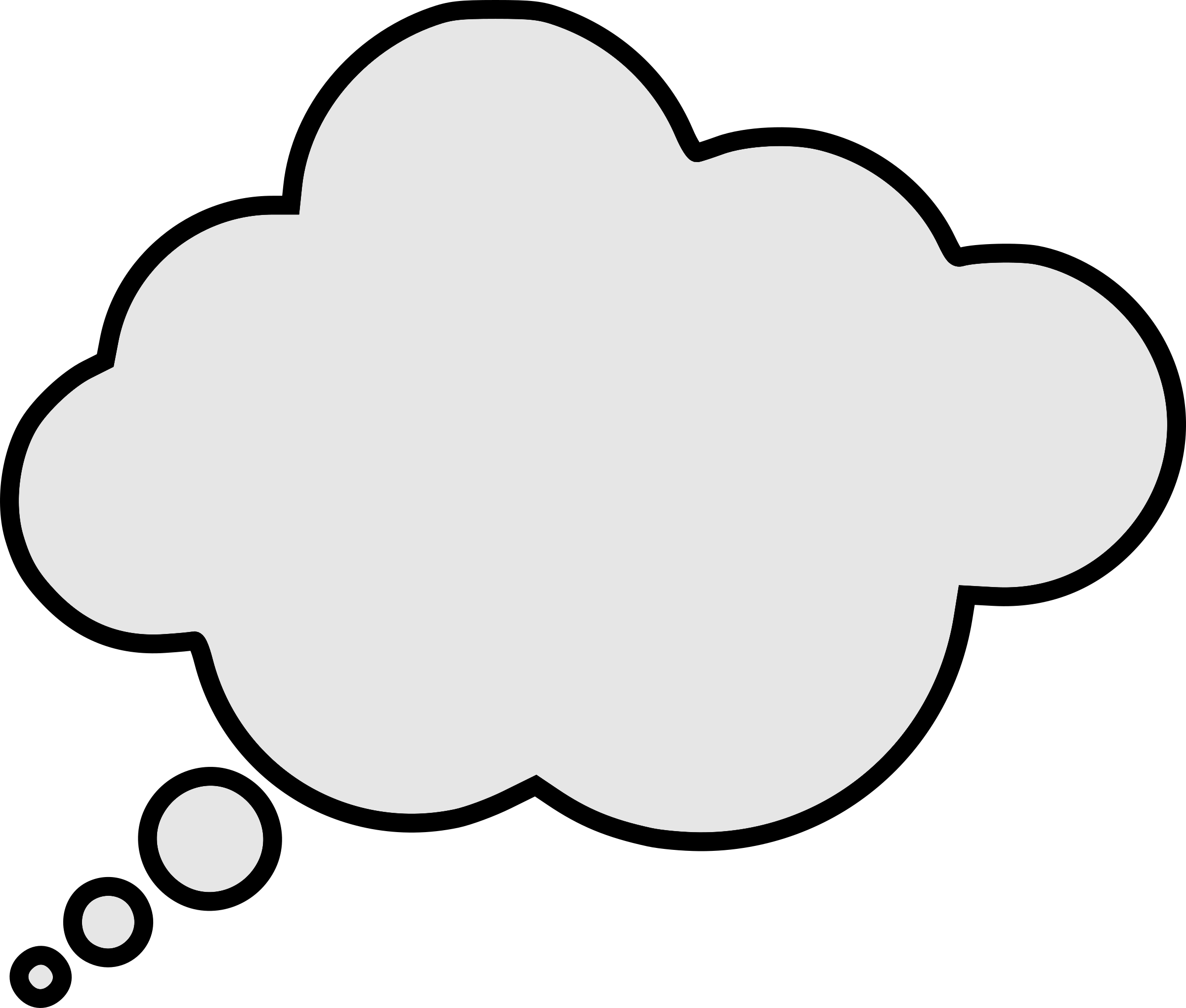 We asked our long-term service award recipients to
send along a photo, special story or share a positive
memory or experience working with Health PEI
throughout their career thus far.  Here are some of
 the great memories we received!
23
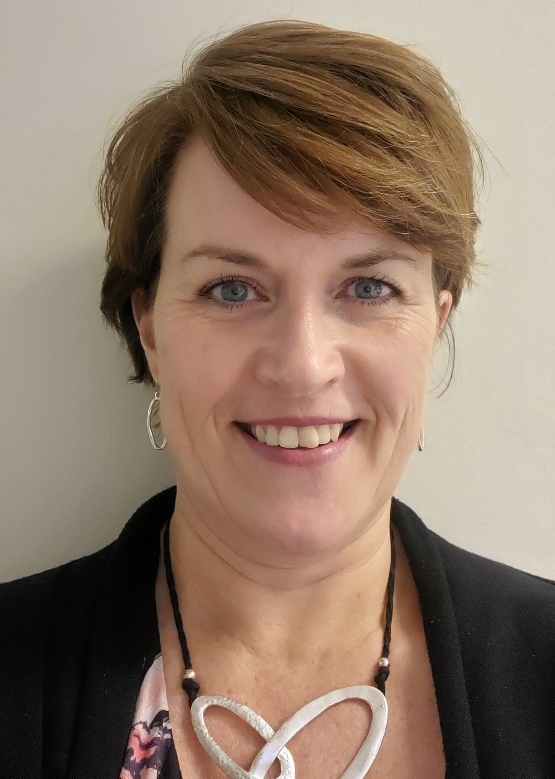 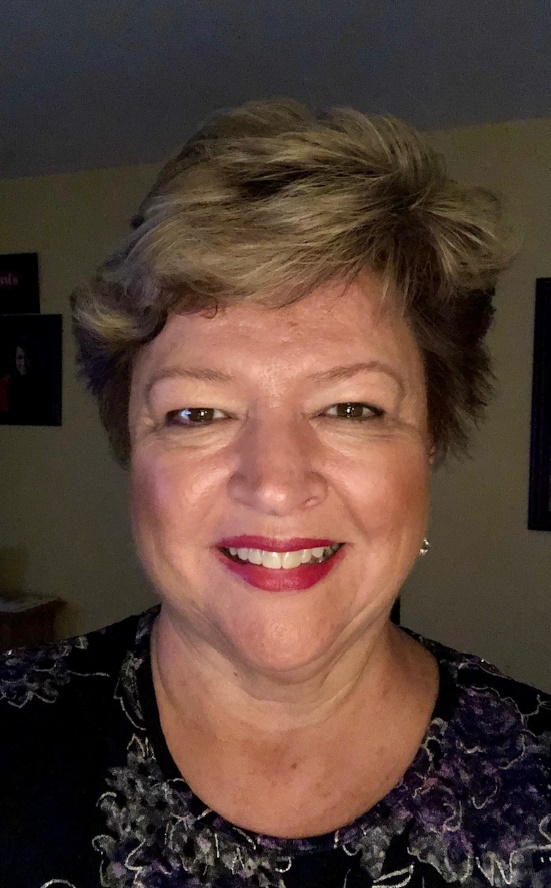 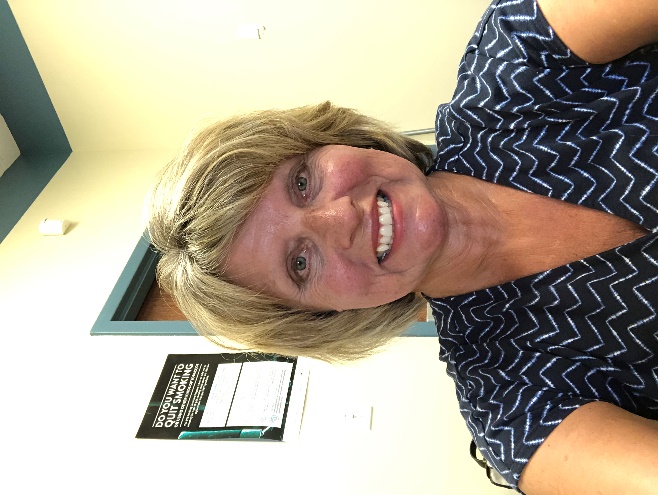 Michelle Vloet-Miller – 25 Years
Martha St. Pierre – 25 Years
Sandy Bernard – 40 Years
24
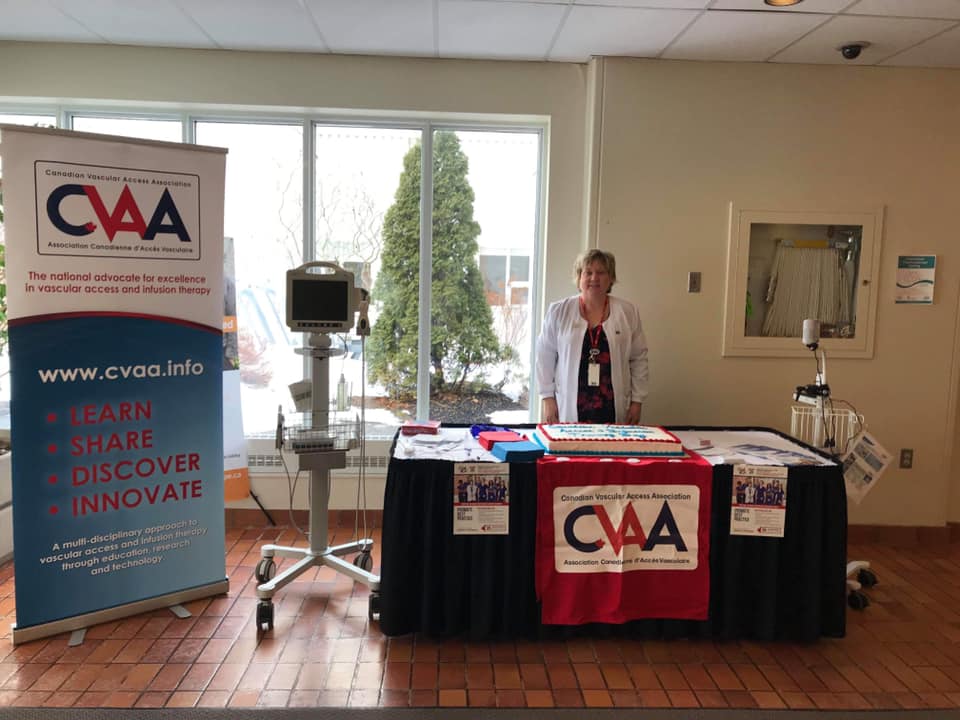 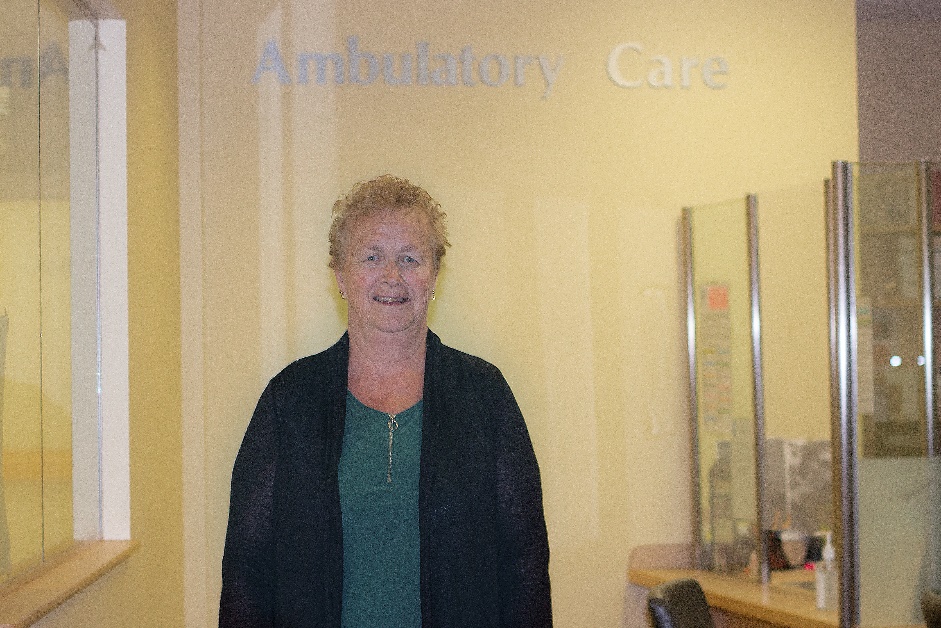 Edna Poirier – 45 Years
Tracey Hagan-O’Connor – 30 Years
25
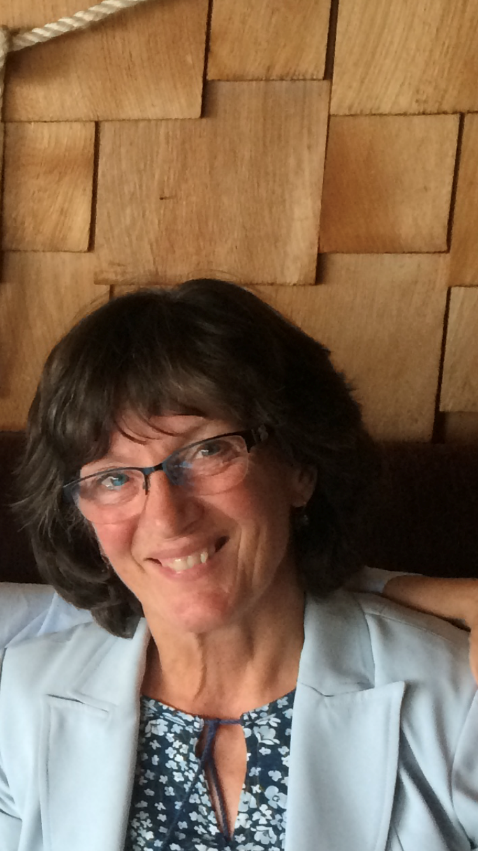 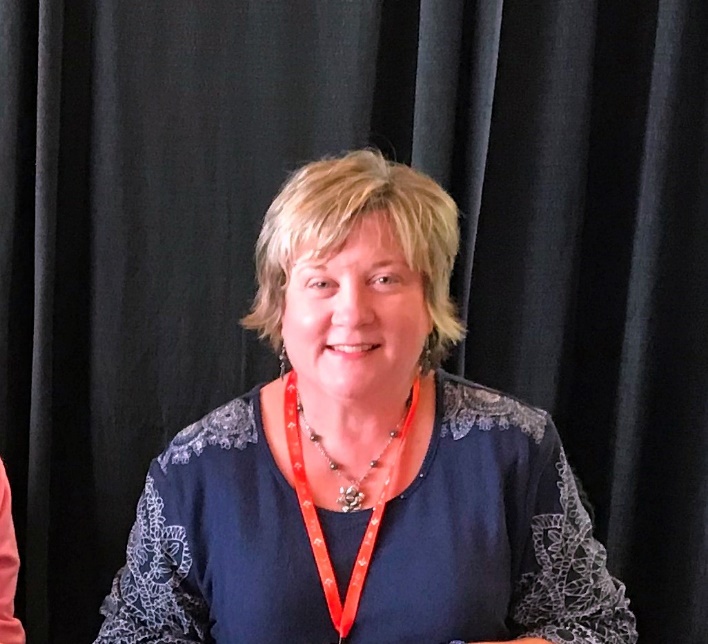 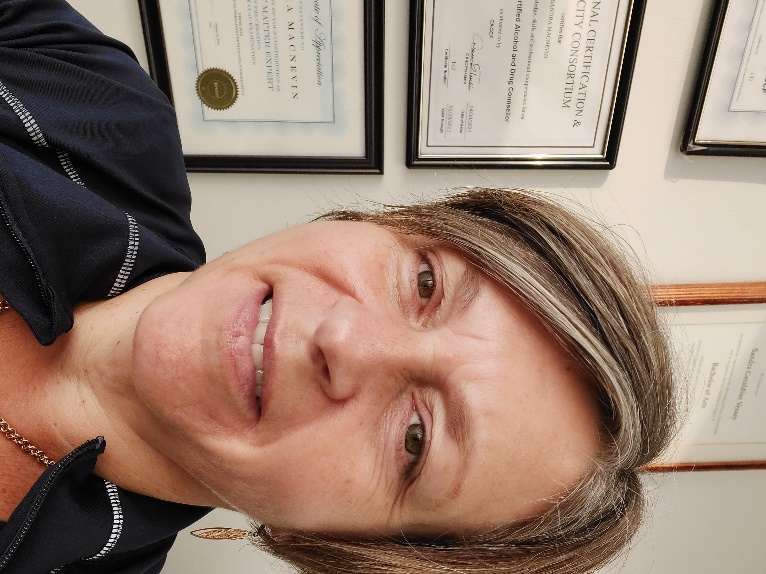 Tracey Hagan-O’Connor – 30 Years
Sandra MacNevin – 25 Years
Ellie Martin – 20 Years
26
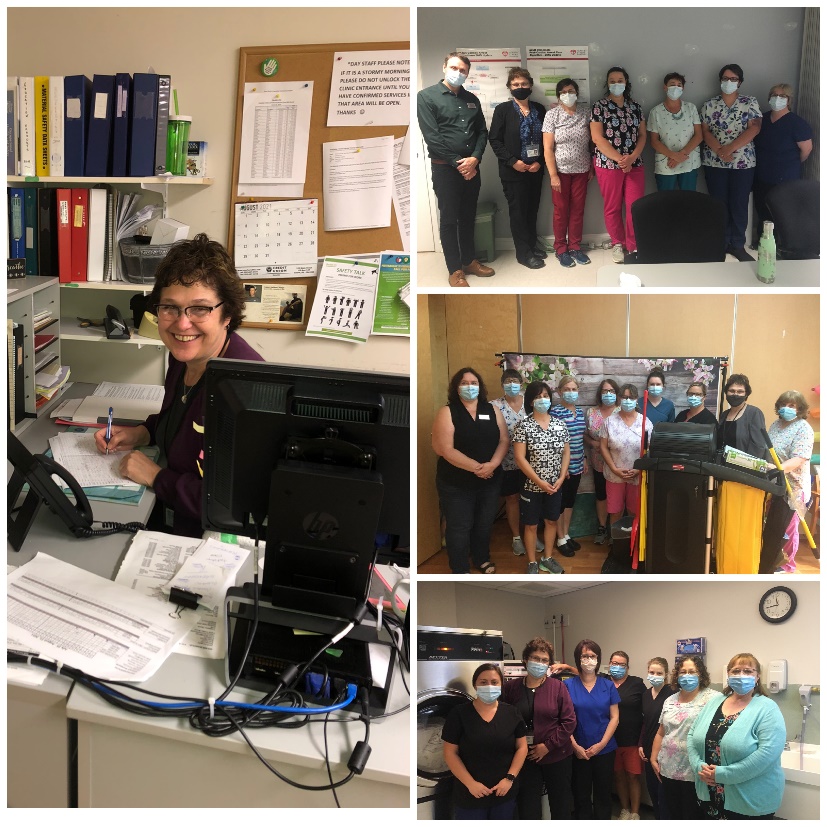 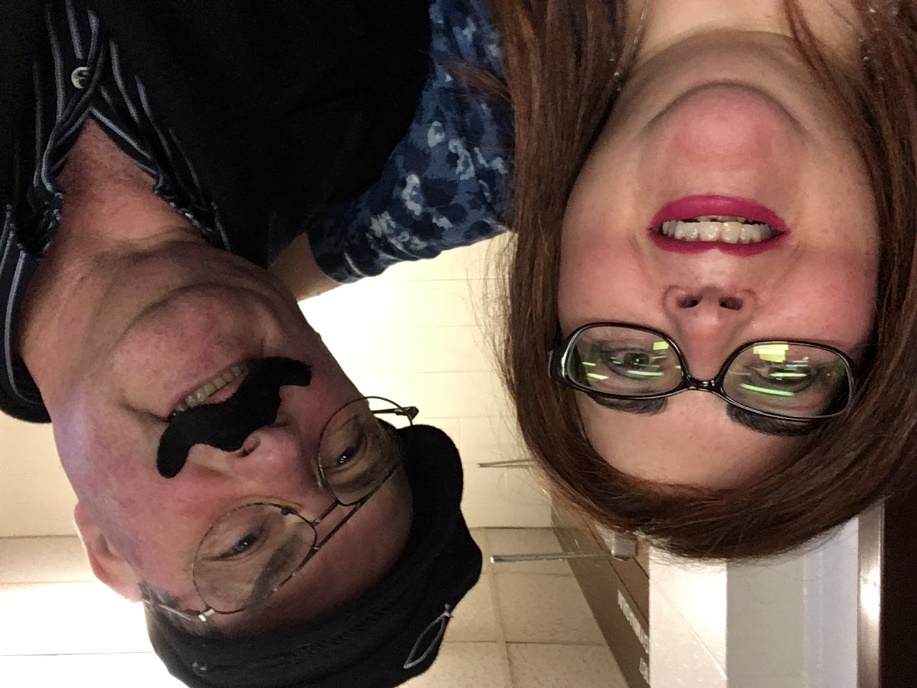 27
Faye McCarthy– 30 Years
Mary Lee Larkin – 35 Years
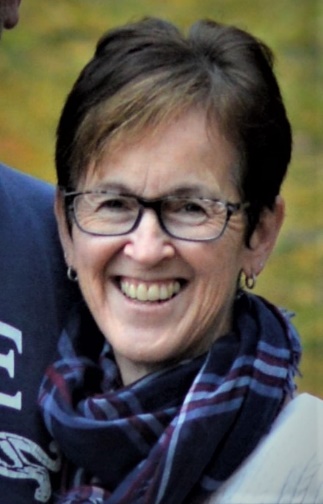 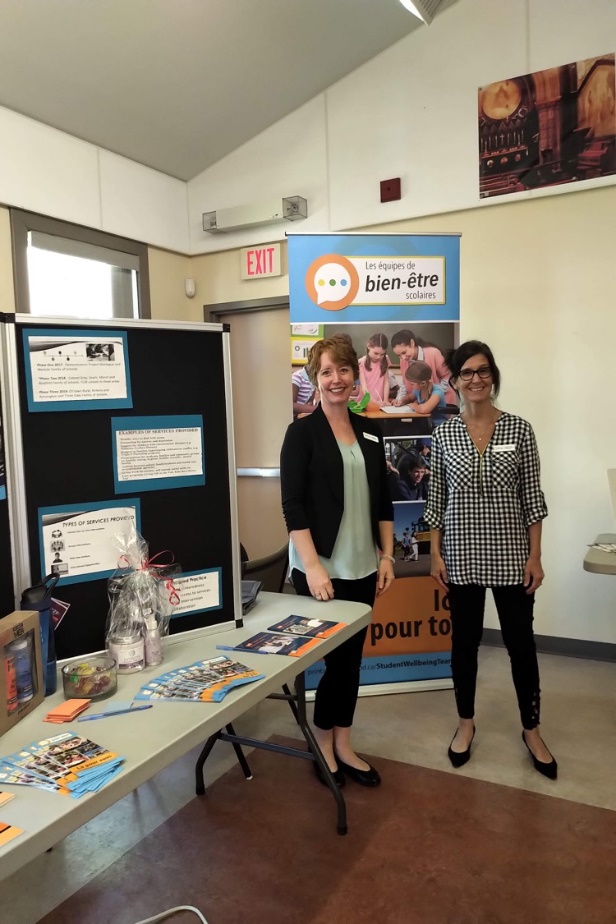 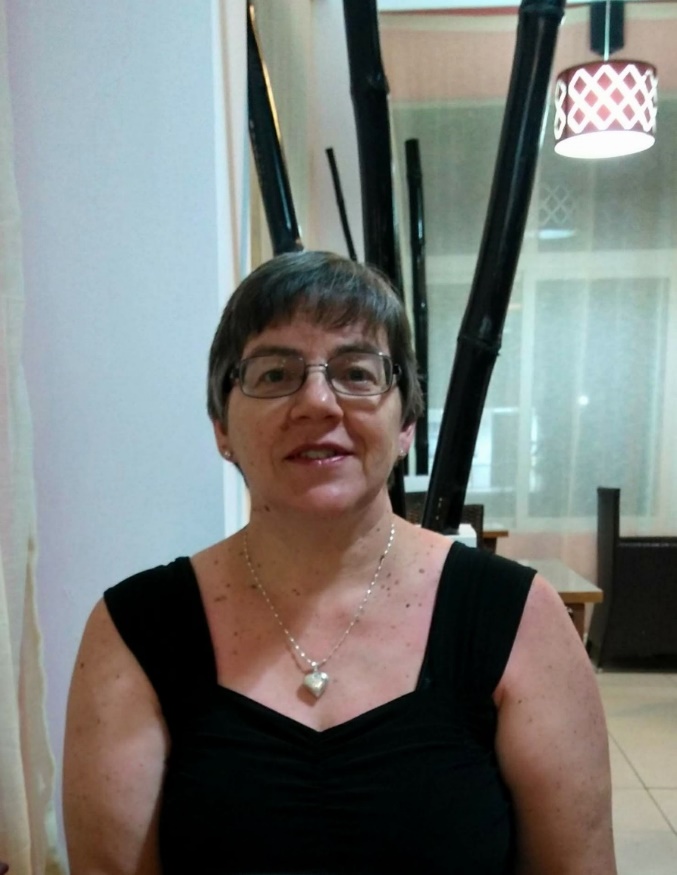 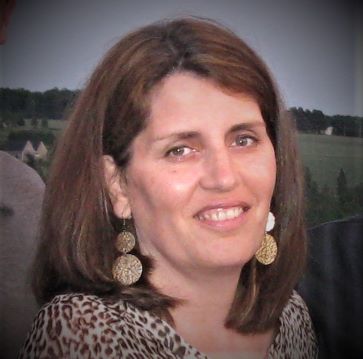 Dawna Woodside – 35 Years
Lorena LaFrance – 20 Years
Jeanna McIntosh – 30 Years
Linda Mahood – 20 Years
28
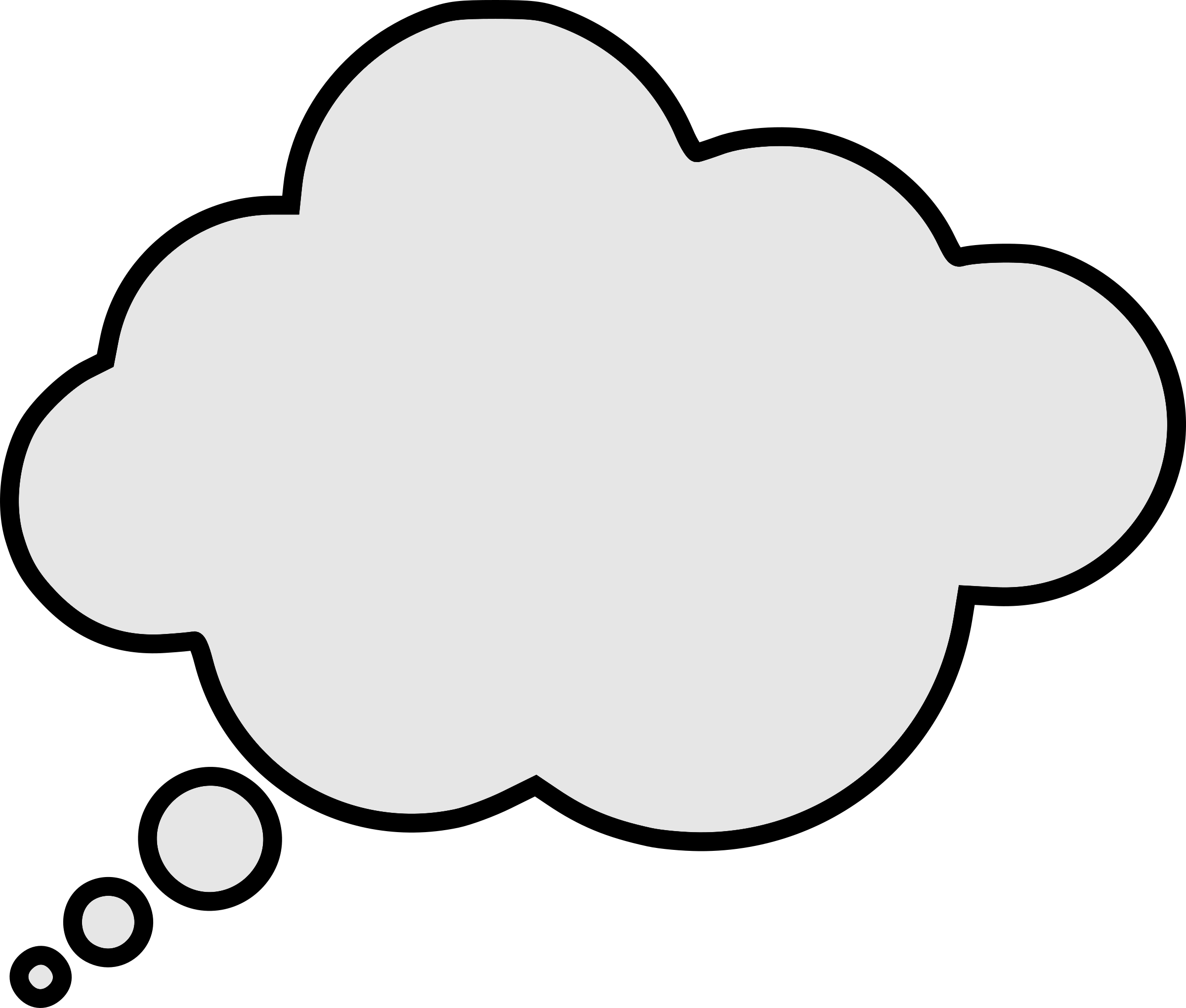 Memories and Stories
In 1986 when I was working at the QEH you could smoke anywhere (and I mean anywhere) in the hospital - staff, patients, nursing stations, patient rooms, cafeteria, etc. Nurses all wore "duty" shoes and we (therapists) had to wear casual dress shoes. I asked if I could wear sneakers because I needed to wear orthotics and they were difficult to fit into women's shoes. I was told I could not because wearing sneakers was "unprofessional"! 

-Dawna Woodside – 35 Years
29
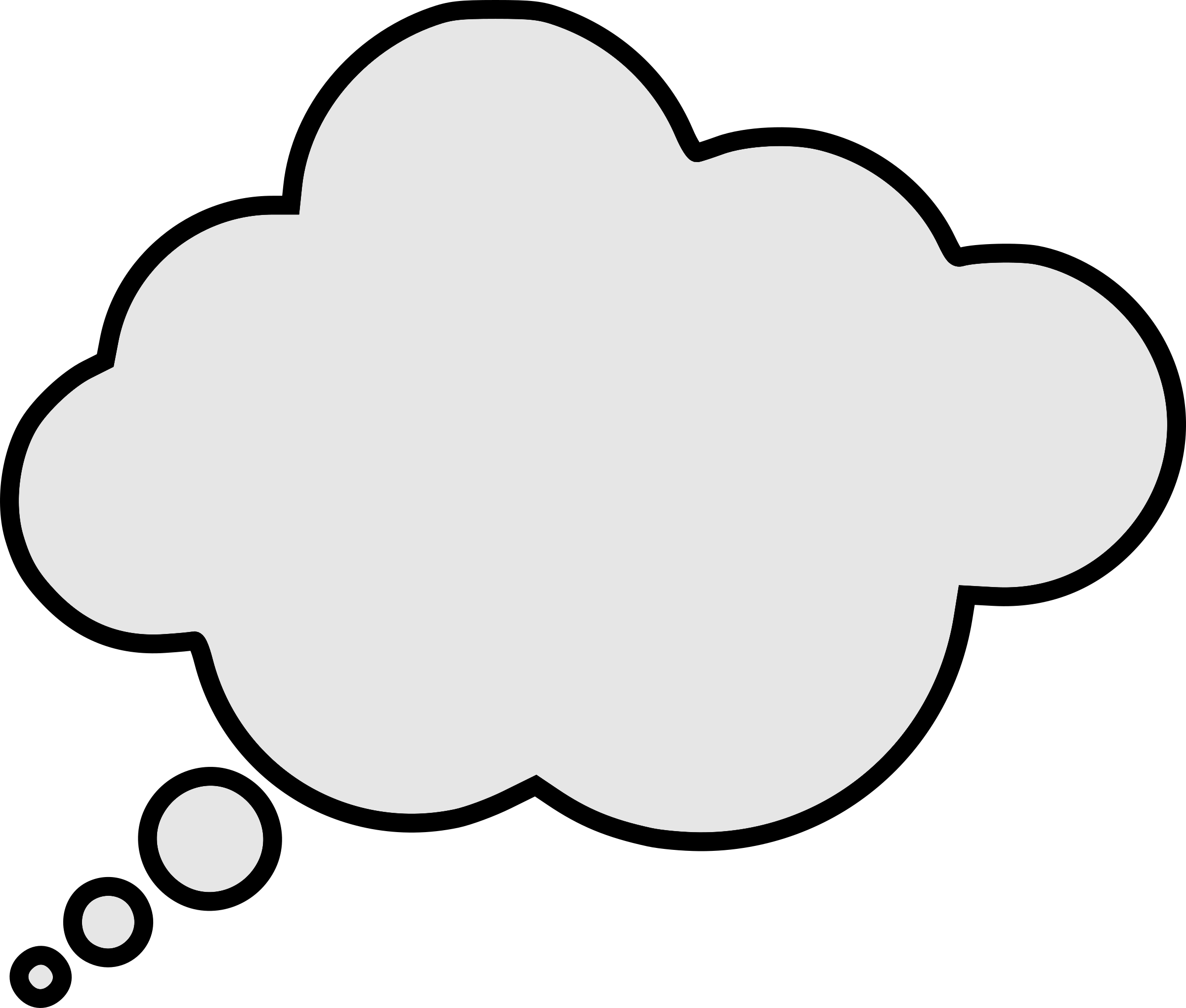 Memories and Stories
My favorite memory of working with Health PEI is the fun celebrations with co-workers whether it was nurses week, the QEH staff appreciation BBQ, Christmas dances / parties etc.... it was always a great way to bring people together to celebrate and have fun.  It was / is so important in promoting staff wellness and workplace enjoyment! 

-Martha St. Pierre – 25 Years
30
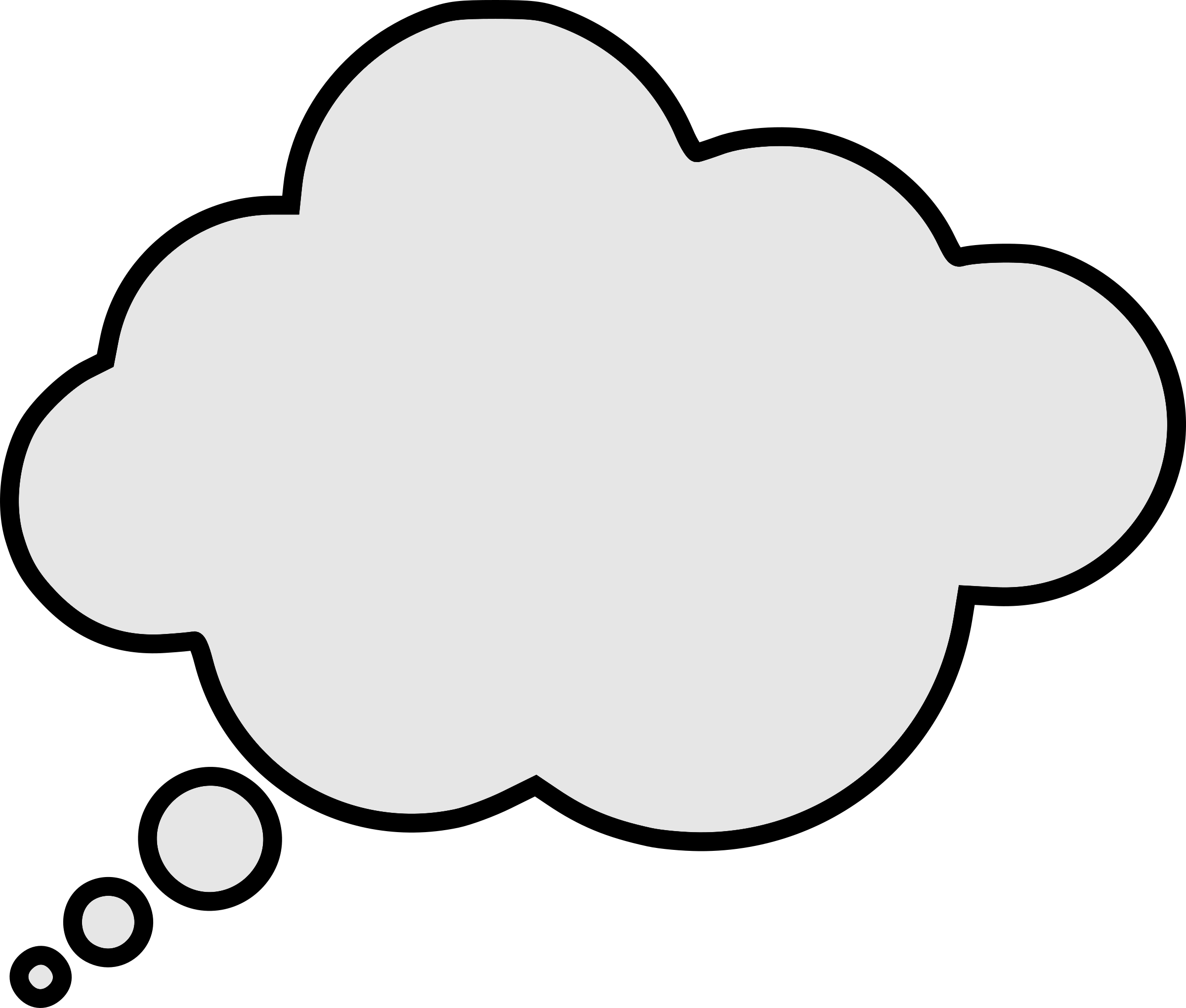 Memories and Stories
My first employment with Health PEI was on Unit 2 at the Queen Elizabeth Hospital in May, 1995.  I had worked in Ottawa for 4 years on a busy surgical unit before returning home to PEI.  I was so impressed with the nursing care on Unit 2, (general surgery unit) when I worked there. The staff were amazing, worked as a team and provided excellent care to the 40+ patients on that unit.  Much of the credit has to be given to Colleen Sharbell, the nurse manager on that unit.  Colleen was a wonderful leader. She had high expectations and everyone was expected to meet those expectations and thus we worked as a team. She was very well respected by her nursing staff, the surgeons and hospital senior management. She was fair, consistent and a strong advocate for the nursing profession. She is enjoying a well deserved retirement these days!  I learned so much from her and have many fond memories of my 14 years at the Queen Elizabeth Hospital, before I moved to my current position in Health PEI Primary Care and Chronic Disease.

	-Martha St. Pierre – 25  Years
31
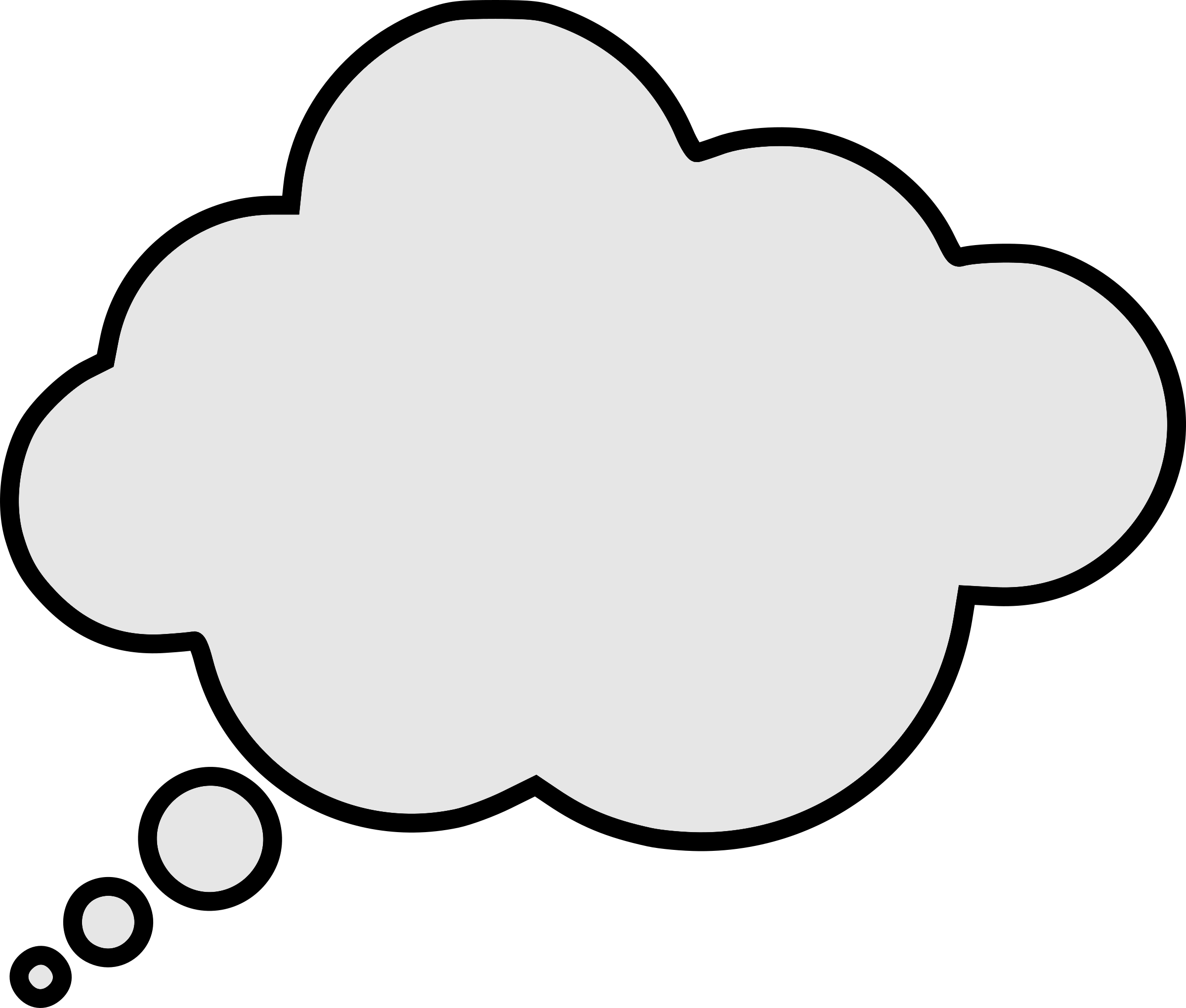 Memories and Stories
Looking back one of my favorite memories was being chosen to participate in the creation of the Canadian Addiction Certification Counselor exam in Ottawa in 2016.  The Canadian Addiction Counselor Certification Federation forwarded a National call out looking for Subject Matter Experts to attend a Writing and Validation Workshop to create the exam.  I, along with 7 others from across the country, were chosen from hundreds of applicants.  Had I not worked in multiples capacities within Addiction Services since 1994, acquiring my own certification within the CACCF as an International Certified Alcohol and Drug Counsellor, I would not have had this experience which I considered an achievement of sorts. 

-Sandra MacNevin – 25 Years
32
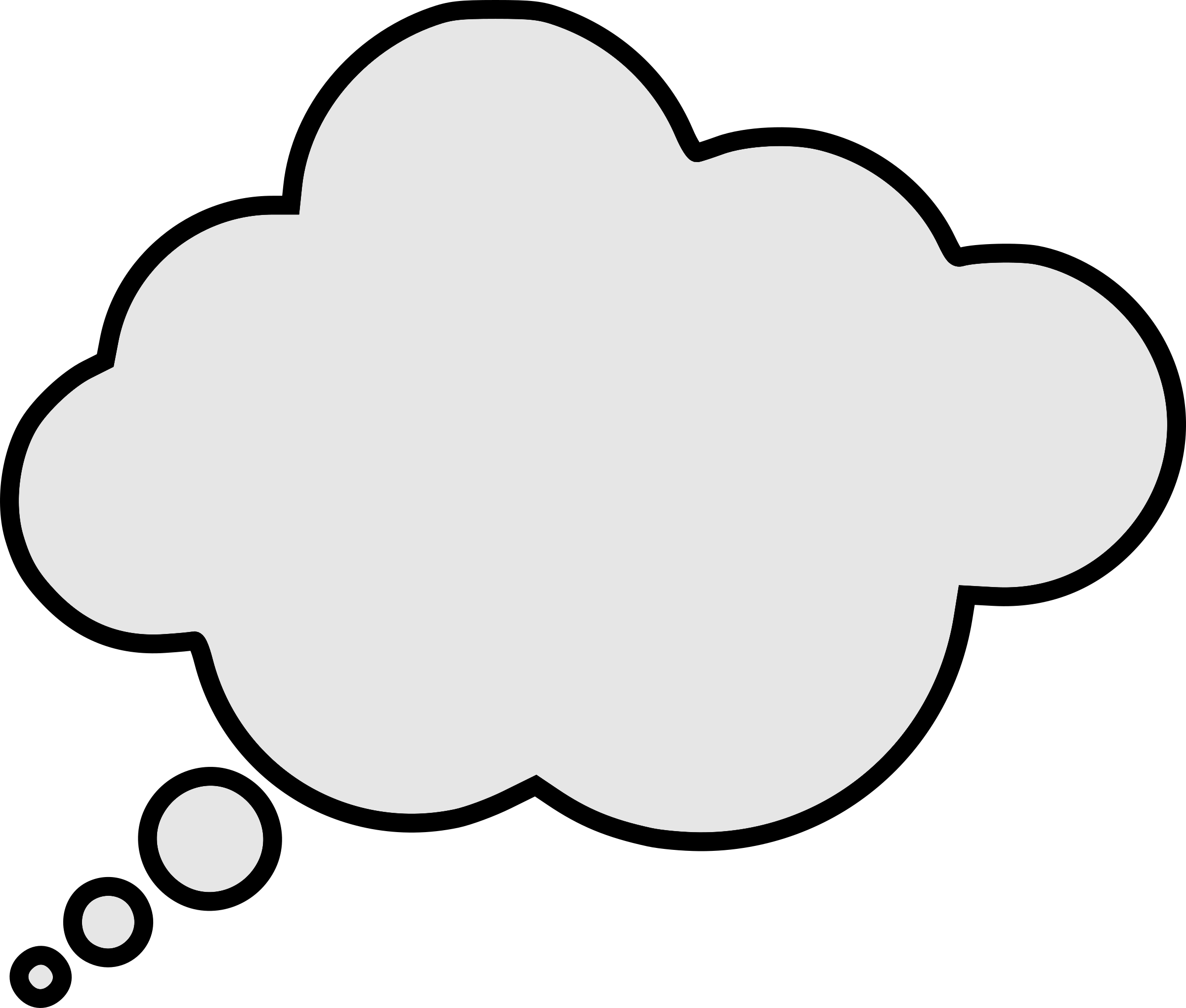 Memories and Stories
My favorite memory was in my HR Coordinator role when I was meeting with employees who had chosen to retire.  Employees generally retire once and I always enjoyed assisting them with the process.  There were always mixed emotions, a few sad tears were shed because it was the end of a long chapter in their career, but there were happy tears as well with the excitement of starting a new chapter in their retired life.  I would sometimes see them a year later, and they always commented, with a big smile on their face, on how much they were enjoying their retirement and wished they had retired sooner.  Definitely a favorite memory in my HR role! 

-Jeanna McIntosh – 30 Years
33
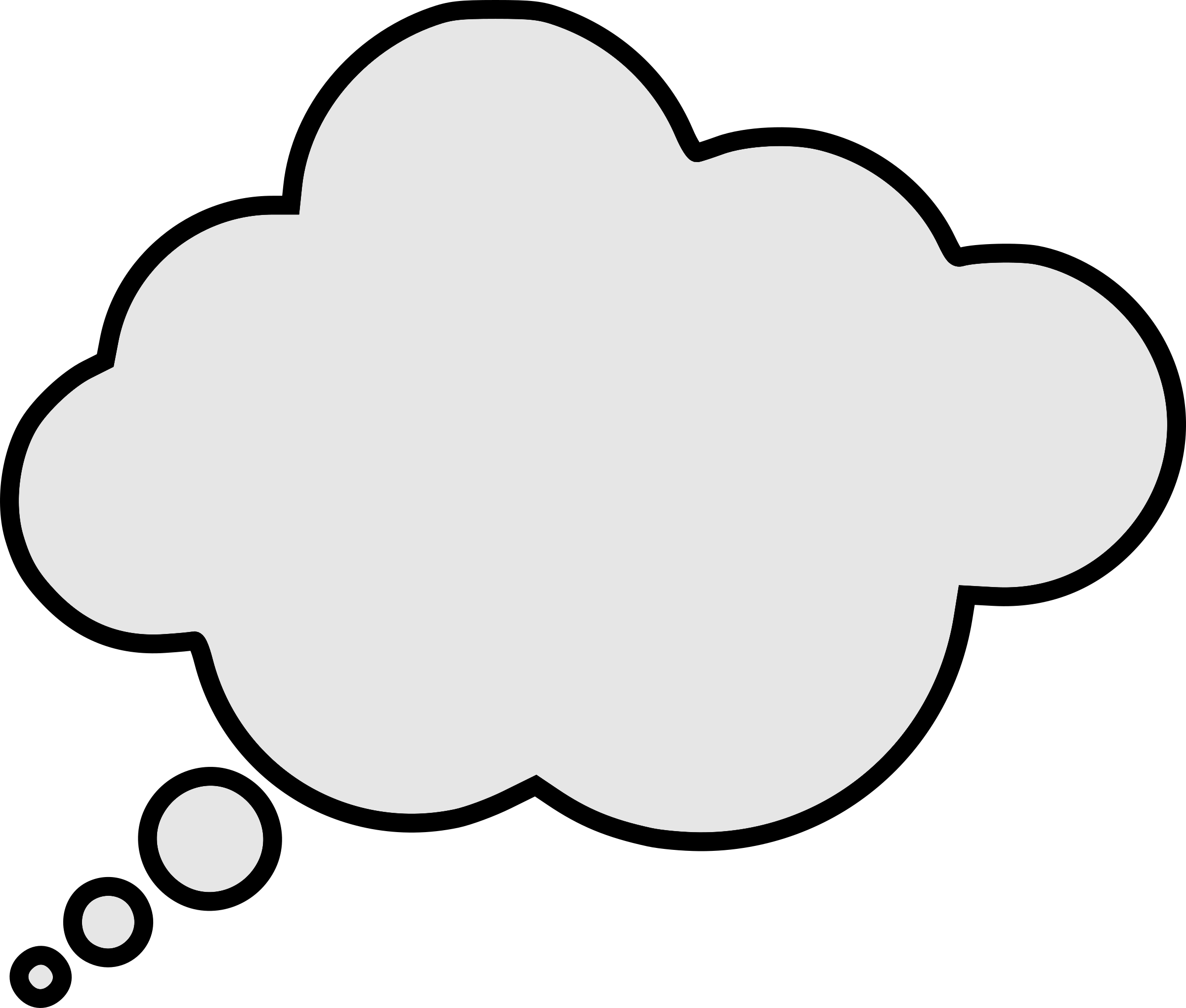 Memories and Stories
I love Nursing and always have even though there are challenging days particularly in the past few years. Twenty years ago I was given the opportunity to become educated and competent in inserting Peripherally Inserted Central catheters and it has enabled myself to have a specialized nursing role for the QEH but also for PEI as a Vascular Access Nurse. This has provided myself with so many wonderful stories and I have met such spectacular patients in this role. Many have impacted myself in so many ways with the challenges in their lives. As well, I have the opportunity to work with staff throughout the QEH as well as Home care, KCMH, Souris and PCH.

-Tracey Hagan-O’Connor – 30 Years
34
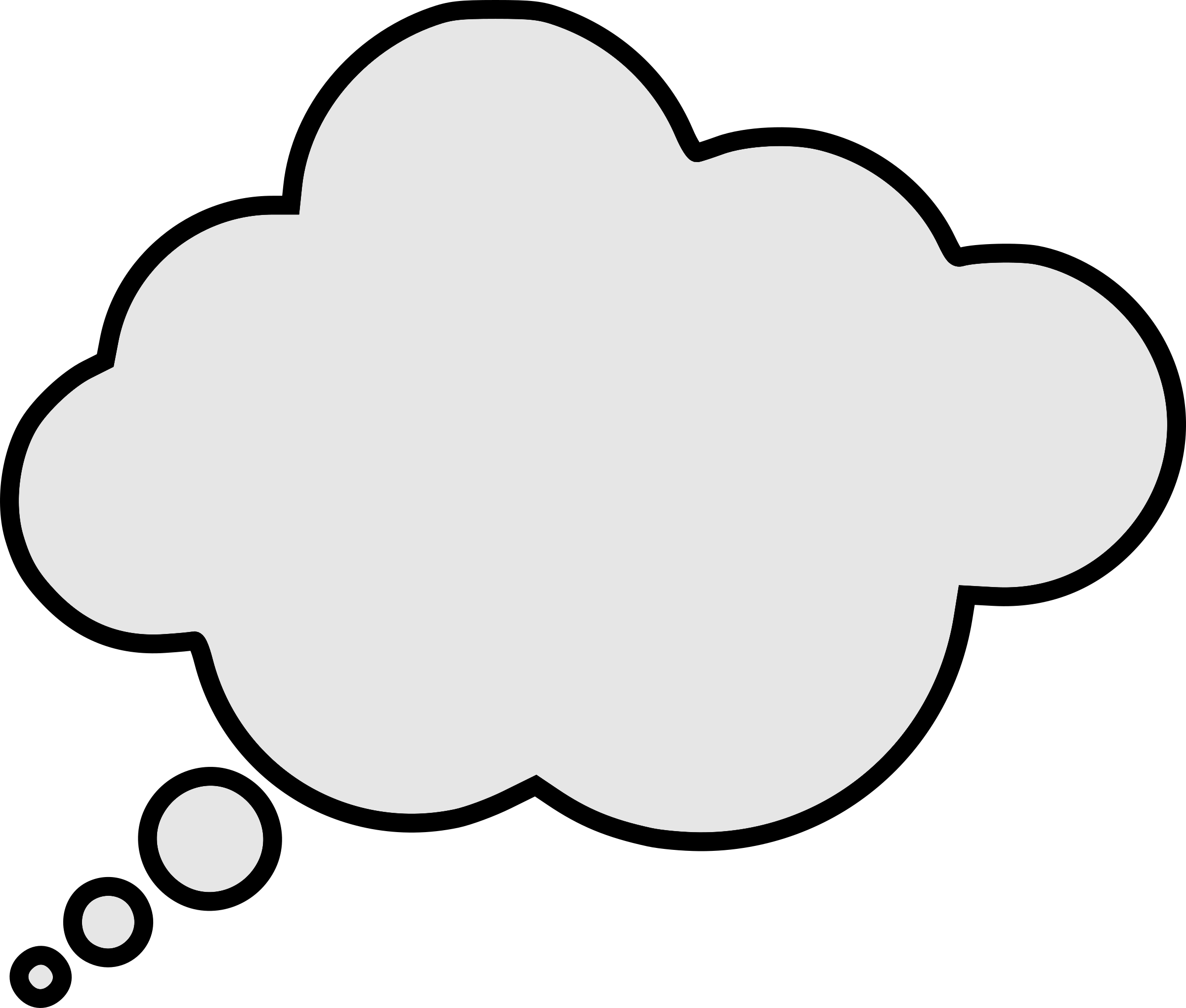 Memories and Stories
My first Nurse Manager influenced my career in Nursing. She believed in me and
	gave me the opportunity to be a leader and a nursing educator fairly early in my career  (10 years). She is the reason I am the RN /Nursing leader that I am today. I have so many stories about patients and families but the main thing is we are given the privilege of entering people's lives at the most challenging times and they trust us and put their confidence in us. I feel that is a true honor.  One thing I really enjoy is the students and when I orientate new nurses as a nurse educator...they always bring a fresh and positive attitude. 

	-Tracey Hagan-O’Connor – 30 Years
35
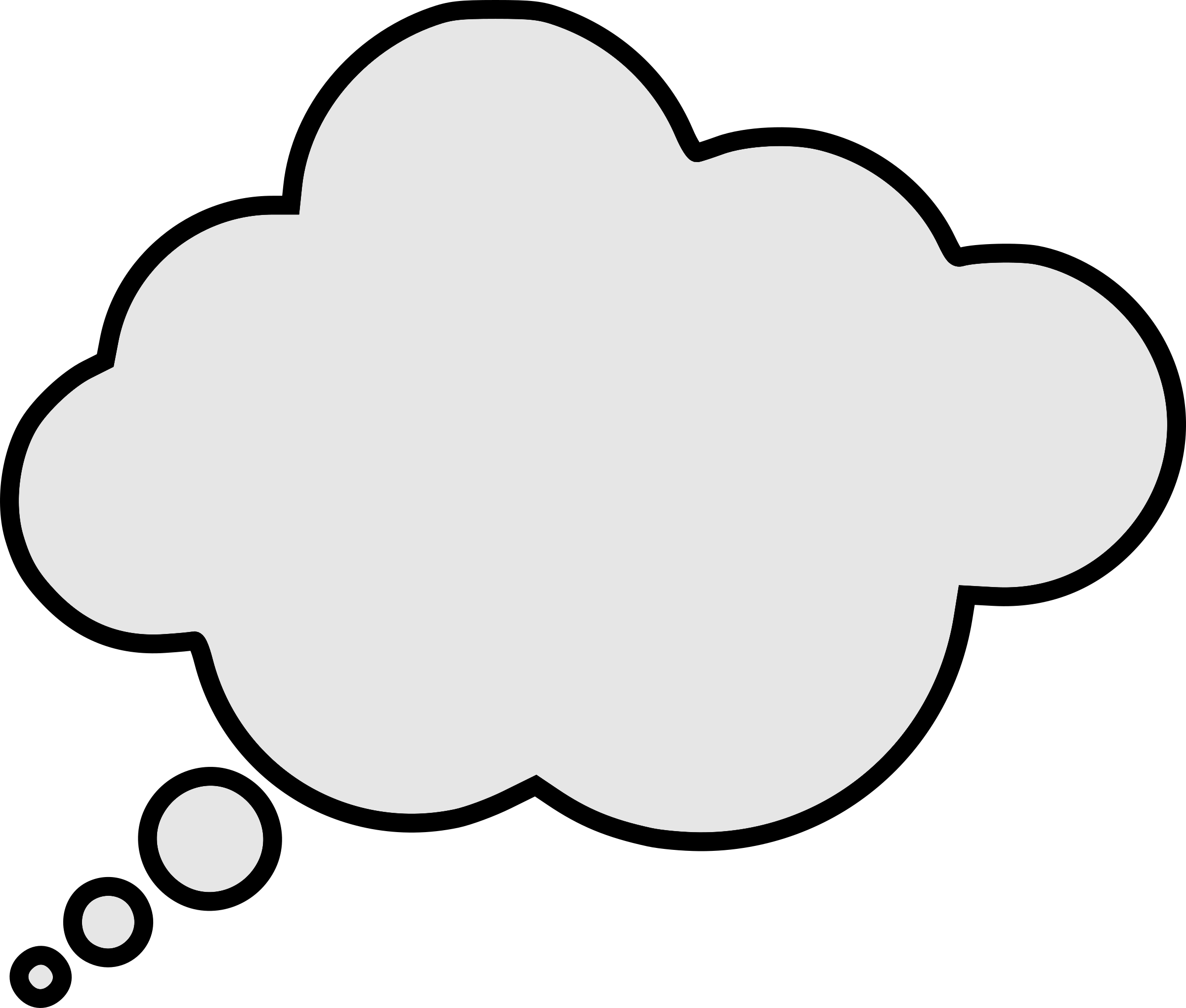 Memories and Stories
Working at Prince County Hospital gives me a sense of belonging to a team of health care providers doing our best for patients.  Whether they are having an ultrasound to see their new baby, or needing testing for helpful diagnosis of health issues and treatment, we always do our best for quality and timely appointments and reporting. We have had lots of social functions as Radiology and Laboratory departments from luncheons, baby showers, weddings, Christmas or retirement parties, and also supporting each other through the hard times in life.  In the late 1990's we were on the planning committee for the successful Prince County Hospital Christmas Party/Dance at the Silver Fox Curling Club. This was one of the last hospital wide social functions at PCH, Beattie Avenue.  What a great time that was.  Now we enjoy teas and staff appreciation barbeques but don't know nearly as many staff in other work areas of our facility.  Thank you to the new social committee who comes up with unique ideas through COVID for tree/door decorating, Valentines and Easter contests, etc.Each year my husband and I volunteer at the Grass Roots and Cowboy Boots PCH fundraiser serving suppers to approx. 1000 people.  Everyone has such a great time for a worthy cause.What a great career choice! 
-Lorena LaFrance – 20 Years
36
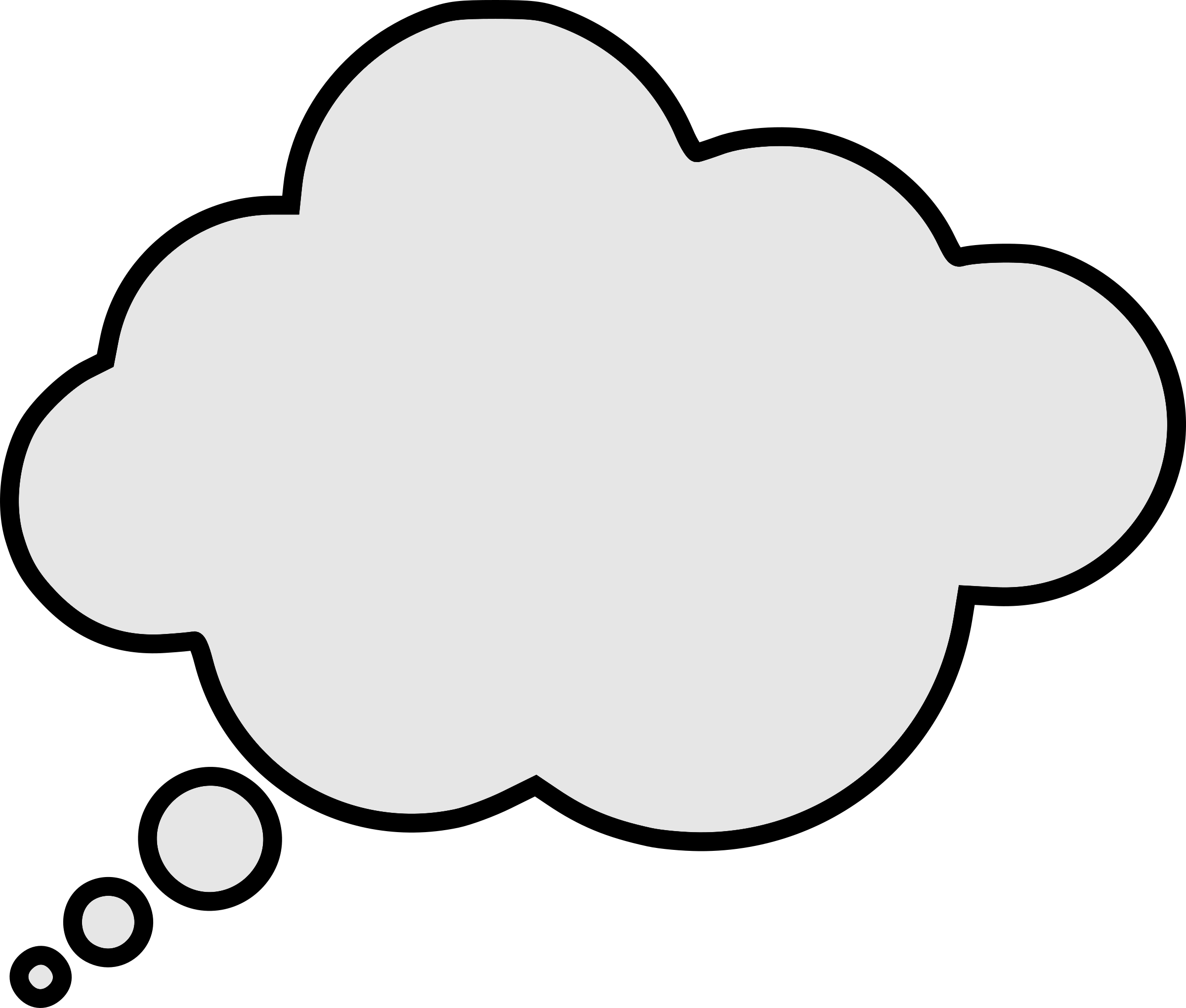 Memories and Stories
The people contact, the one on one, seeing them grow and seeing generations of families.
These are the special things that I find make the memories, it is the personal touch. 
Being from here, you know of them or can make a connection.  The sharing of someone they know or can make a new connection with new people. 

Being locked out of the hospital with an RCMP and two patients comes to mind.  I had to run around the old hospital and come in the back door of  the boiler room to the switchboard and to the ringing phone of the supervisor alerting of someone running around the building. When I first started we had manual typewriters with carbon copies.  Time has brought a lot of changes as progress continues.

-Edna Poirier – 45 Years
37
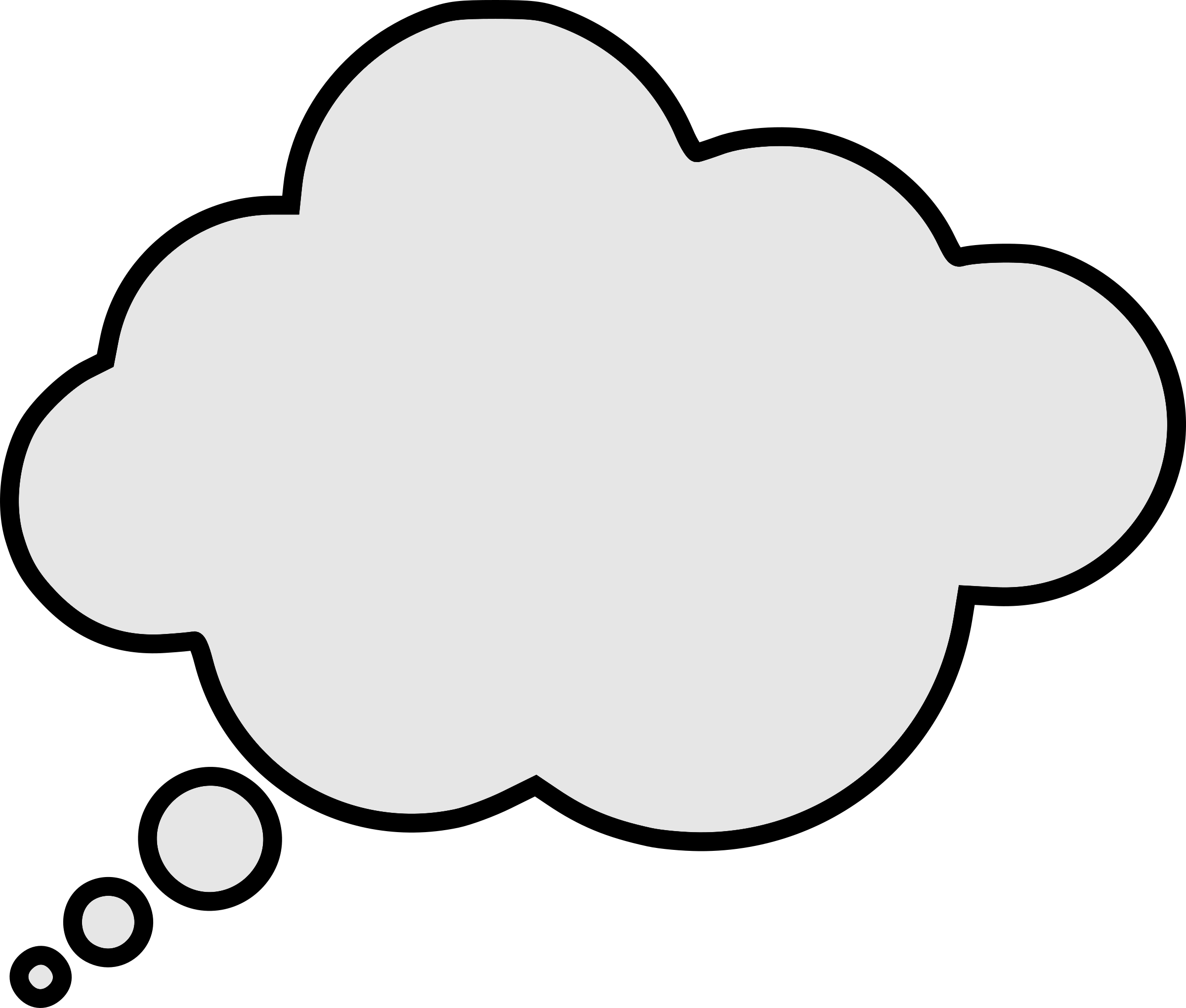 Memories and Stories
I am very proud to work for Health P.E.I. When I think of such a rewarding career in nursing I am very proud of my co workers, including myself for numerous efforts to raise money for equipment for our hospital. Western Hospital has had numerous variety shows over the years to raise money for equipment such as a lab chair for blood draws, bladder scanner, etc. I remember it being some of the most rewarding experiences and fun. We would donate our time, make fudge, sell tickets etc. My two sons even helped out one year at the door giving out agendas. It was definitely a family affair. The doctors would help out with acting as well and even buy us pizza on the last night. Many coworkers helped out from service workers, laundry, lab, medical records, administrator of the hospital, head nurse, nursing staff, primary care, maintenance, central stores and volunteer from the community. On our last variety show in November 2019 we raised money that was even matched by a member in our community. My favorite  memory is seeing one doctor dressed up as a baby, another as Dolly Parton, and another doctor dressed as a train conductor.  These precious times together as a work family I will always hold dearly in my heart forever. 
-Faye McCarthy – 30 Years
38
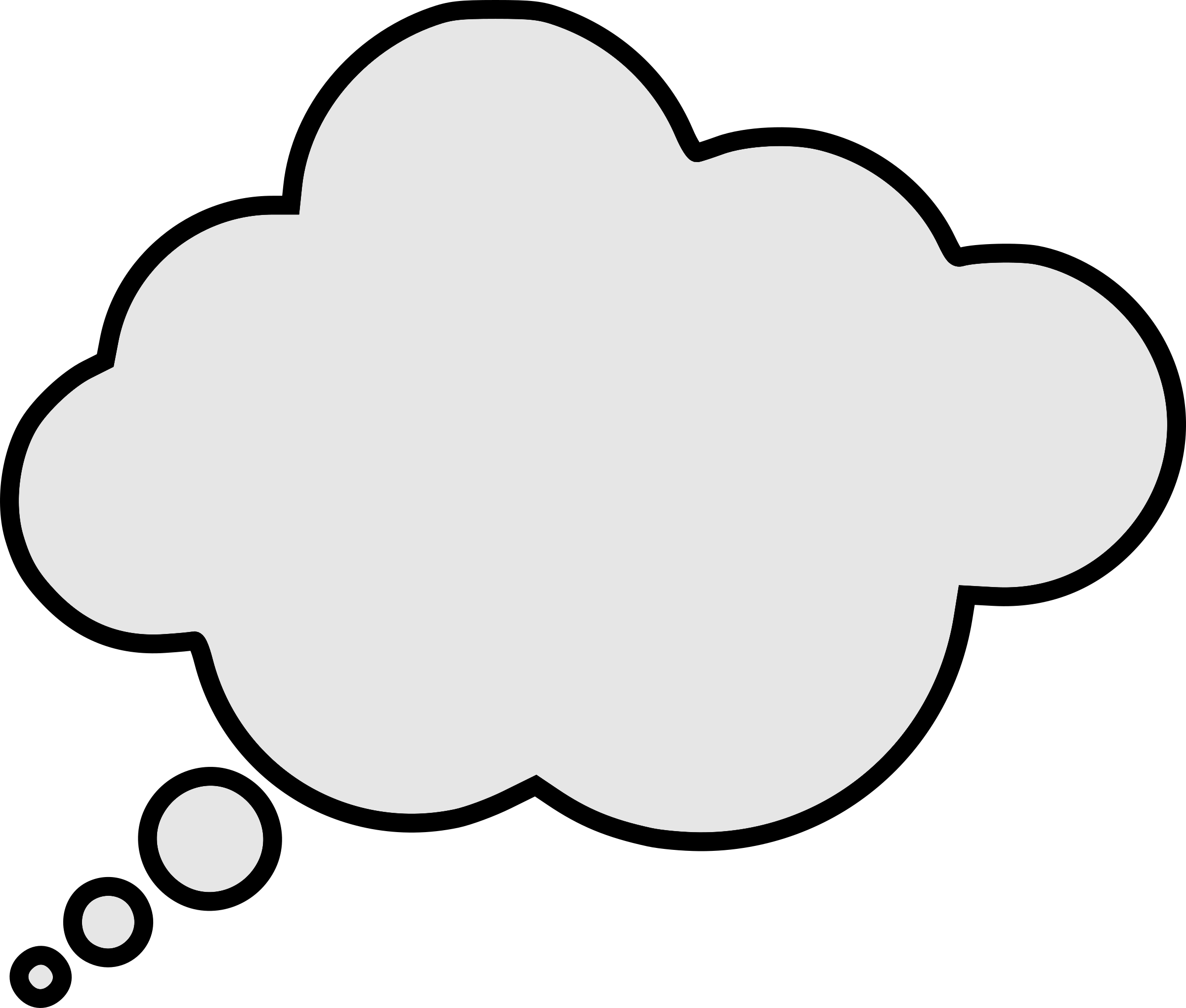 Memories and Stories
For me over my long career it has always been the wonderful people that have made my job enjoyable. I consider my biggest and best achievement to be the sharing and learning I've had the privilege to be a part of. I have had the pleasure of working with many awesome patients, families and staff and will be forever grateful to each and every one of them for what they have taught me and for what they've allowed me to share with them. 

-Mary Lee Larkin – 35 Years
39
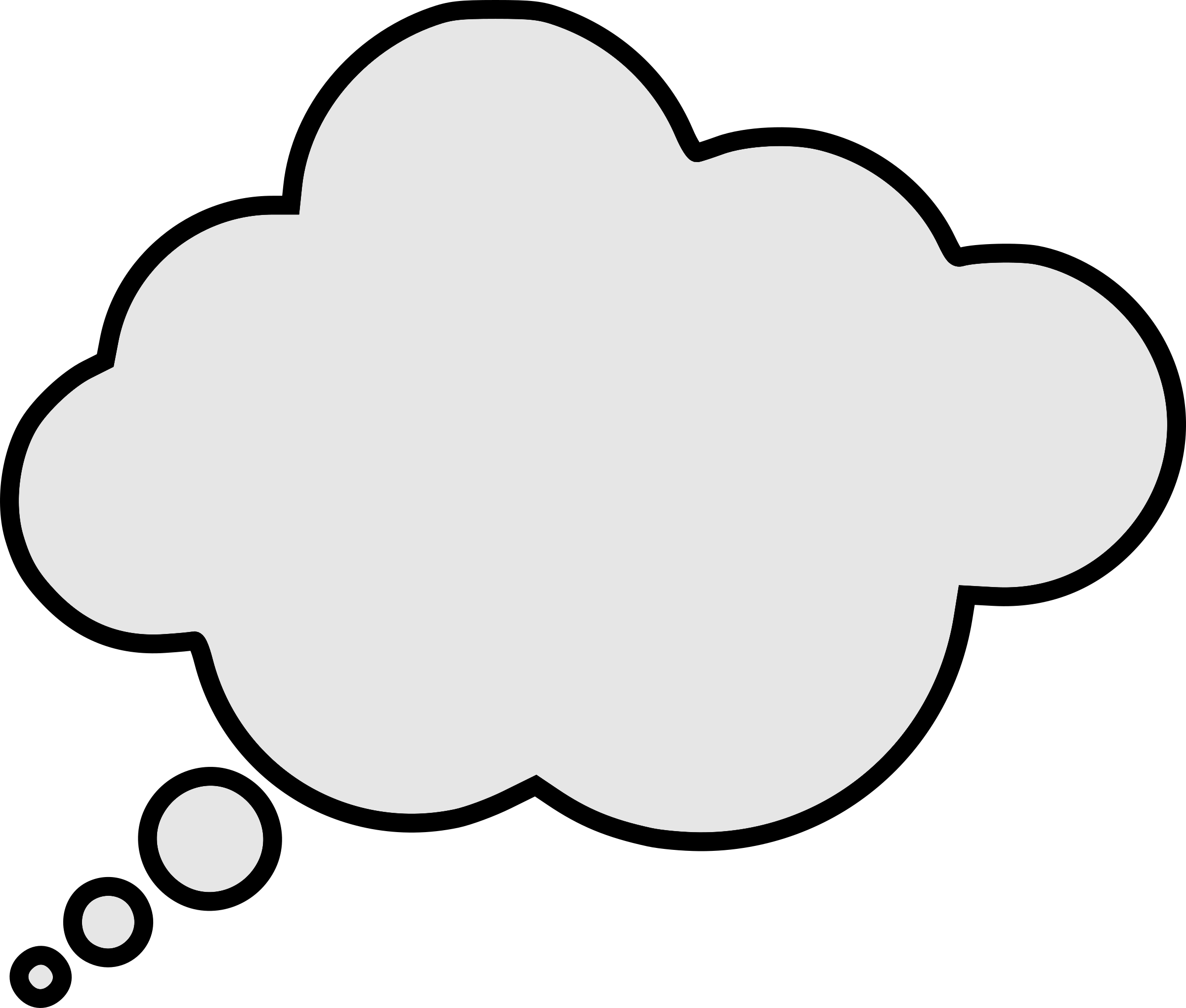 Memories and Stories
I have many, many wonderful memories and some sad memories too with my 41 years of service to my employer. That is what it is like to work in a hospital setting.  I started with the Prince Edward Island Hospital in 1979  and moved to the Queen Elizabeth Hospital shortly after.  I’ve made many friends and have never forgotten the friends that have passed before me or retired before me.   It has been a life long learning experience and I am very grateful for being able to serve.  Retirement is around the corner for me and I wish you all many blessing and good health.  Cheers!

-Sandy Bernard – 40 Years
40
Congratulations and thank you to all of our recipients for 2019 & 2020!